ᏣᎳᎩ 101
Months, Days of the week
ᏅᏙ ᏗᏎᏍᏗ
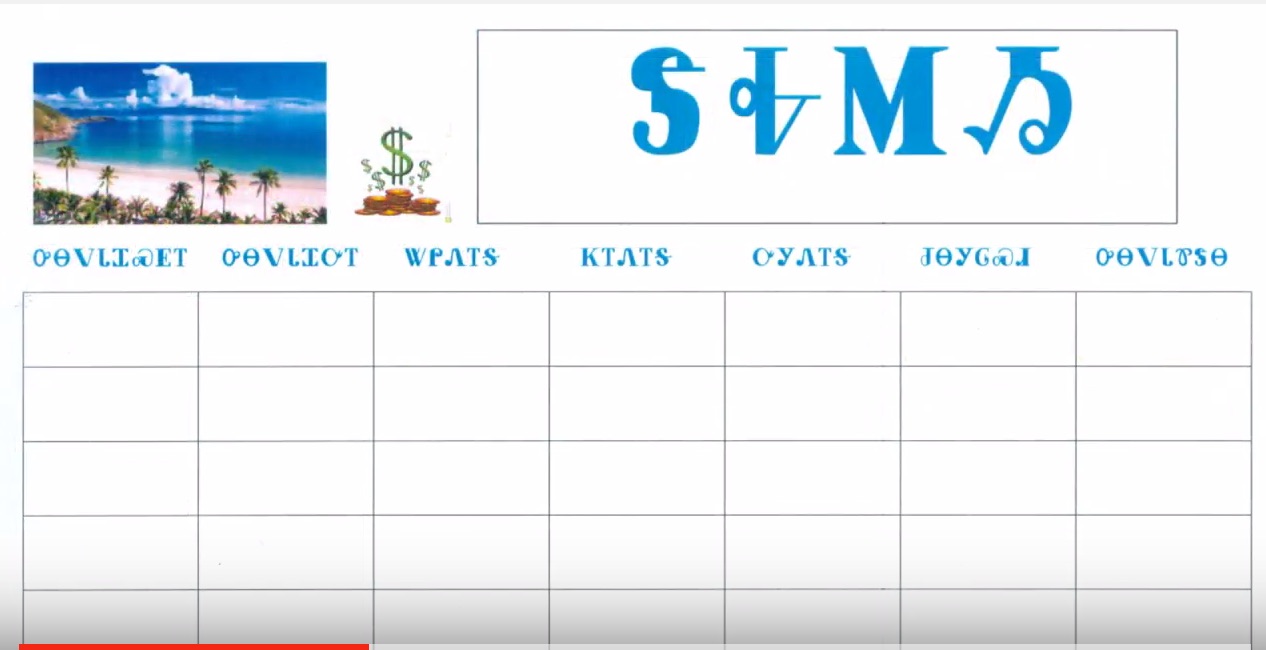 ᎲᎦ ᏣᏕᏘᏴᏓ?
ᎲᎦ ᏣᏕᏘᏴᏓ? 
33 ᎠᏆᏕᏘᏴᏓ.
5 ᎢᏯᏂ ᎠᏂᏴᏫ ᏗᏥ°ᏛᏛᎲᎦ - “ᎲᎦ ᏣᏕᏘᏴᏓ?”
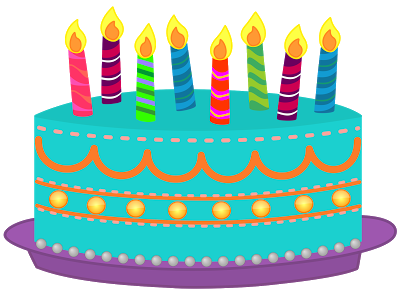 ᎯᎳᎢᏳ ᏣᏘᏱᏍᎬ?
ᎨᏙ ᎤᏍᏗ ᏏᏅᏙ ᏣᏕᏘᏱᏍᎬ?
15ᏏᏁ ᎫᏰᏉᏂ ᎠᏆᏕᏘᏱᏍᎬ.
15ᏏᏁ ᎫᏰᏉᏂ, 1983 (ᏐᏁᎳᏚ ᏣᏁᎳᏍᎪ ᏦᎢ) ᎠᏆᏕᏅᎢ.
5 ᎢᏯᏂ ᎠᏂᏴᏫ ᏗᏥ°ᏛᏛᎲᎦ!
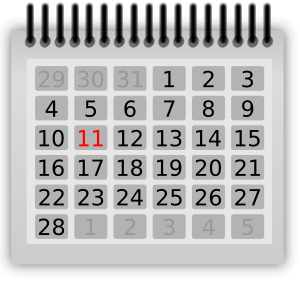 Digohweli agsesdodi!
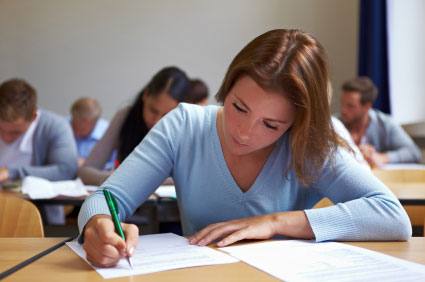